Principles of Marketing
Kotler and Armstrong
Insert 
Textbook
Cover Image
Chapter 4:

Managing Marketing Information
to Gain Customer Insights
Copyright © 2016 Pearson Education, Inc.
4-‹#›
Marketing Information and Customer Insights
4-2
Copyright © 2016 Pearson Education, Inc.
[Speaker Notes: Based on simple but powerful consumer insights gleaned from months of intensive consumer research, Pepsi’s “Live for Now” marketing campaign has reenergized the Pepsi brand. “Live for Now” is “bringing back the roots of what Pepsi is all about.”

As the Pepsi Story highlights, good products and marketing programs begin with good customer information. Companies also need an abundance of information on competitors, resellers, and other actors and marketplace forces. But more than just gathering information, marketers must use the information to gain powerful customer and market insights.]
Managing Marketing Informationto Gain Customer Insights
Learning Objectives
Objective 1:  Explain the importance of information in gaining insights about the marketplace and customers.

Objective 2:  Define the marketing information system and discuss its parts.	

Objective 3:  Outline the steps in the marketing research process.
Copyright © 2016 Pearson Education, Inc.
4-3
[Speaker Notes: Objective 1	Explain the importance of information in gaining insights about the marketplace and customers.
Objective 2	Define the marketing information system and discuss its parts.
Objective 3	Outline the steps in the marketing research process. 
Objective 4 Explain how companies analyze and use marketing information.	
Objective 5 Discuss the special issues some marketing researchers face, including public policy and ethics issues.]
Managing Marketing Informationto Gain Customer Insights
Learning Objectives
Objective 4:  Explain how companies analyze and use marketing information.	

Objective 5:  Discuss the special issues some marketing researchers face, including public policy and ethics issues.
Copyright © 2016 Pearson Education, Inc.
4-‹#›
Managing Marketing Informationto Gain Customer Insights
Learning Objective 1
Explain the importance of information in gaining insights about the marketplace and customers. 

   Marketing Information and Customer Insights
Copyright © 2016 Pearson Education, Inc.
4-5
What type of Marketing Information can we get? where from?
Toys R US - videos about the behaviours of playing - risks out of playing.

qualitative research - behaviours, emotions, values, reactions, feelings, norms, cultures. 

Numbers about customers, competitors, suppliers - numeric data (quantitative research)
Marketing Information and Customer Insights
Customer insights
	are fresh marketing information-based understandings of customers and the marketplace that become the basis for creating customer value, engagement, and relationships.
4-6
Copyright © 2016 Pearson Education, Inc.
[Speaker Notes: Key customer insights have helped make social scrapbooking site Pinterest wildly successful with its 70 million users. In turn, more than one-half million brands use Pinterest to engage and inspire their customer communities.

Marketing information by itself has little value. The value is in the customer insights gained from the information and how marketers use these insights to make better decisions.]
Marketing Information and Customer Insights
Customer insights
Fresh and deep insights into customer needs and wants
Important but difficult to obtain
Needs and buying motives not obvious
Customers usually can’t tell you what and why
Better information and more effective use of existing information
4-7
Copyright © 2016 Pearson Education, Inc.
[Speaker Notes: To create value for customers and build meaningful relationships with them, marketers must first gain fresh, deep insights into what customers need and want. Such customer insights come from good marketing information. Companies use these customer insights to develop a competitive advantage. 

To gain good customer insights, marketers must effectively manage marketing information from a wide range of sources.

With the recent explosion of information technologies, companies can now generate marketing information in great quantities. Moreover, consumers themselves are now generating tons of marketing information. 

Far from lacking information, most marketing managers are overloaded with data and often overwhelmed by it.  This problem is summed up in the concept of big data, huge and complex data sets generated by today’s sophisticated information generation, collection, storage, and analysis technologies. 

Marketers don’t need more information; they need better information.  They need to make better use of the information they already have.]
Marketing Information and Customer Insights
Managing Marketing Information
Companies are forming customer insights teams
Include all company functional areas
Collect information from a wide variety of sources
Use insights to create more value for their customers
4-8
Copyright © 2016 Pearson Education, Inc.
[Speaker Notes: The real value of marketing research and marketing information lies in how it is used in the customer insights that it provides.

Firms are creating customer insights teams, headed by a senior marketing executive with representatives from all of the firm’s functional areas. For example, Coca-Cola’s vice president of marketing strategy and insights heads up a team of 25 strategists who develop strategy based on marketing research insights. 

Customer insights groups collect customer and market information from a wide variety of sources, ranging from traditional marketing research studies to mingling with and observing consumers to monitoring social media conversations about the company and its products.]
Marketing Information and Customer Insights
Managing Marketing Information
Marketing information system (MIS) refers to the people and procedures dedicated to assessing information needs, developing the needed information, and helping decision makers to use the information to generate and validate actionable customer and market insights.
4-9
Copyright © 2016 Pearson Education, Inc.
[Speaker Notes: Companies must design effective marketing information systems that give managers the right information, in the right form, at the right time and help them to use this information to create customer value and stronger customer relationships.]
Marketing Information and Customer Insights
Managing Marketing Information
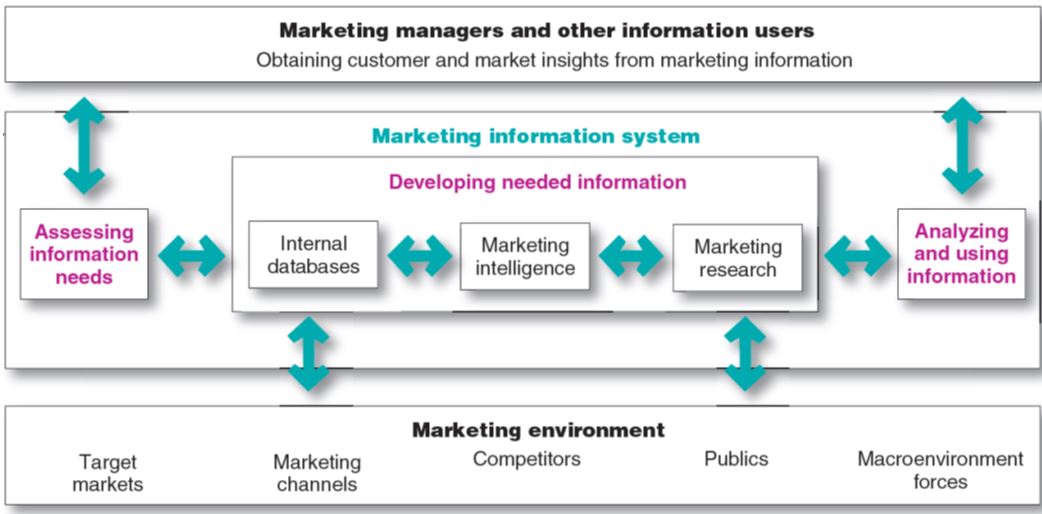 FIGURE | 4.1  The Marketing Information System
Copyright © 2016 Pearson Education, Inc.
4-10
[Speaker Notes: Figure 4.1 shows that MIS begins and ends with information users—marketing managers, internal and external partners, and others who need marketing information. First, it interacts with these information users to assess information needs. Next, it interacts with the marketing environment to develop needed information through internal company databases, marketing intelligence activities, and marketing research. Finally, the MIS helps users to analyze and use the information to develop customer insights, make marketing decisions, and manage customer relationships.]
Managing Marketing Informationto Gain Customer Insights
Learning Objective 1
Explain the importance of information in gaining insights about the marketplace and customers. 

      Marketing Information and Customer Insights
Copyright © 2016 Pearson Education, Inc.
4-11
[Speaker Notes: Discussion Question
What is big data and what opportunities and challenges does it provide for marketers? 

Learning Objective 1 Summary

The marketing process starts with a complete understanding of the marketplace and consumer needs and wants. Thus, the company needs to turn sound consumer information into meaningful customer insights by which it can produce superior value for its customers. The company also requires information on competitors, resellers, and other actors and forces in the marketplace. Increasingly, marketers are viewing information not only as an input for making better decisions but also as an important strategic asset and marketing tool.]
Managing Marketing Informationto Gain Customer Insights
Learning Objective 2
Define the marketing information system and discuss its parts.

	Assessing Marketing Information Needs
	Developing Marketing Information
Copyright © 2016 Pearson Education, Inc.
4-12
Assessing Marketing Information Needs
A marketing information system (MIS) provides information to the company’s marketing and other managers and external partners such as suppliers, resellers, and marketing service agencies.
4-13
Copyright © 2016 Pearson Education, Inc.
[Speaker Notes: The marketing information system primarily serves the company’s marketing and other managers. However, it may also provide information to external partners, such as suppliers, resellers, or marketing services agencies. For example, Wal-Mart's Retail Link system gives key suppliers access to information on everything from customers’ buying patterns and store inventory levels to how many items they’ve sold in which stores in the past 24 hours.]
Internal data - records - secondary data
Developing Marketing Information
Marketing intelligence
Marketing research - primary data
Marketers obtain information from
Copyright © 2016 Pearson Education, Inc.
4-15
[Speaker Notes: The problem isn’t finding information; the world is bursting with information from a glut of sources. The real challenge is to find the right information—from inside and outside sources—and turn it into customer insights.]
User’s Needs
Assessing Marketing Information Needs
MIS Offerings
Characteristics of a Good MIS
Balancing the information users would like to have against what they need and what is feasible to offer
4-14
Copyright © 2016 Pearson Education, Inc.
[Speaker Notes: A good MIS balances the information users would like to have against what they really need and what is feasible to offer. Some managers will ask for whatever information they can get without thinking carefully about what they really need. Too much information can be as harmful as too little.

Other managers may omit things they ought to know, or they may not know to ask for some types of information they should have. For example, managers might need to know about surges in favorable or unfavorable consumer discussions about their brands on blogs or online social networks. Because they do not know about these discussions, they do not think to ask about them.

The MIS must monitor the marketing environment to provide decision makers with information they should have to better understand customers and make key marketing decisions.

The company must decide whether the value of insights gained from additional information is worth the costs of providing it, and both value and cost are often hard to assess.]
Developing Marketing Information
Internal Data
Internal databases (secondary) are collections of consumer and market information obtained from data sources within the company network.
4-16
Copyright © 2016 Pearson Education, Inc.
[Speaker Notes: Many companies build extensive internal databases, electronic collections of consumer and market information obtained from data sources within the company’s network. Information in the database may include:

information on customer characteristics
sales transactions
website visits
customer satisfaction and  service records
records of sales, costs, and cash flows
reports on production, shipments, and inventories
reports on reseller reactions and competitor activities
point-of-sale transaction data

Harnessing such information can provide powerful customer insights and strong competitive advantage.

Internal databases usually can be accessed more quickly and cheaply than other information sources. However, the data is often collected for other purposes, so it may be incomplete or in the wrong form.  Keeping the database current also requires special effort, equipment, and techniques.]
Developing Marketing Information
Competitive Marketing Intelligence (2)
Competitive marketing intelligence is the systematic collection and analysis of publicly available information about consumers, competitors, and developments in the marketing environment.
-Statistics, institutions, social media, internet, analyze the competitors’ websites.
Copyright © 2016 Pearson Education, Inc.
4-17
[Speaker Notes: The goal of competitive marketing intelligence is to improve strategic decision making by understanding the consumer environment, assessing and tracking competitors’ actions, and providing early warnings of opportunities and threats. Marketing intelligence techniques range from:

observing consumers firsthand
quizzing the company’s own employees
benchmarking competitors’ products
researching the Internet
monitoring Internet buzz

Good marketing intelligence can help marketers gain insights into how consumers talk about and connect with their brands. Many companies send out teams of trained observers.

Companies also need to actively monitor competitors’ activities. Firms use competitive marketing intelligence to gain early warnings of competitor moves and strategies, new-product launches, new or changing markets, and potential competitive strengths and weaknesses. Much competitor intelligence can be collected from:

people inside the company
suppliers, resellers, and key customers
monitoring competitors’ websites
Internet searches of  specific competitor names, events, or trends
tracking consumer conversations about competing brands and the company’s own brands 
thousands of online databases

The intelligence game goes both ways. Facing determined competitive marketing intelligence efforts by competitors, most companies are now taking steps to protect their own information.

The growing use of marketing intelligence also raises ethical issues. Some intelligence gathering techniques may involve questionable ethics.]
Managing Marketing Informationto Gain Customer Insights
Learning Objective 2
Define the marketing information system and discuss its parts.
     Assessing Marketing Information Needs
     Developing Marketing Information
	Internal Data
	Competitive Marketing Intelligence
Copyright © 2016 Pearson Education, Inc.
4--18
[Speaker Notes: Discussion Question
Describe the sources of internal data and competitive marketing intelligence. 

Learning Objective 2  Summary

The marketing information system (MIS) consists of the people and procedures for assessing information needs, developing the needed information, and helping decision makers use the information to generate and validate actionable customer and market insights. A well-designed information system begins and ends with users. The MIS first assesses information needs. The MIS primarily serves the company’s marketing and other managers, but it may also provide information to external partners. 

Then the MIS develops information from internal databases, marketing intelligence activities, and marketing research. Internal databases provide information on the company’s own operations and departments. Such data can be obtained quickly and cheaply but often needs to be adapted for marketing decisions. 

Marketing intelligence activities supply everyday information about developments in the external marketing environment, including listening and responding to the vast and complex digital environment. Market research consists of collecting information relevant to a specific marketing problem faced by the company. 

Last, the MIS helps users analyze and use the information to develop customer insights, make marketing decisions, and manage customer relationships.]
Managing Marketing Informationto Gain Customer Insights
Learning Objective 3
Outline the steps in the marketing research process.

	Marketing Research
Research objectives - Problem statement
Copyright © 2016 Pearson Education, Inc.
4-19
Marketing Research
Marketing research is the systematic design, collection, analysis, and reporting of data   relevant to a specific marketing situation facing an organization.
Copyright © 2016 Pearson Education, Inc.
4-20
[Speaker Notes: Whereas marketing intelligence involves actively scanning the general marketing environment, marketing research involves more focused studies to gain customer insights relating to specific marketing decisions.

In addition to marketing intelligence information about general consumer, competitor, and marketplace happenings, marketers often need formal studies that provide customer and market insights for specific marketing situations and decisions. 

Companies use marketing research in a wide variety of situations. For example, marketing research enables marketers to:
gain insights into customer motivations, purchase behavior, and satisfaction
assess market potential and market share
measure the effectiveness of pricing, product, distribution, and promotion activities

Some large companies have their own research departments that work with marketing managers on marketing research projects. In addition, these companies—like their smaller counterparts—frequently hire outside research specialists to consult with management on specific marketing problems and to conduct marketing research studies. Sometimes firms simply purchase data collected by outside firms to aid in their decision making.]
Ethnographic research - qualitative research البحث النوعي
to study the culture of some population.
observation/participation and cooperation.
The researcher go Native.
live- experience with the community.
Business uses ethnographic research to better understand consumers and their behaviours.
Marketing Research
Steps in the Marketing Research Process
FIGURE | 4.2 The Marketing Research Process
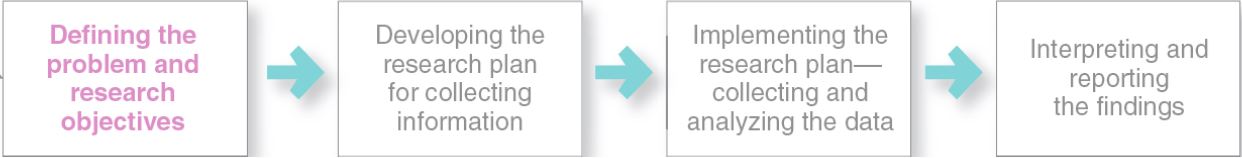 4-21
Copyright © 2016 Pearson Education, Inc.
[Speaker Notes: As shown in Figure 4.2, the marketing research process has four steps: defining the problem and research objectives, developing the research plan, implementing the research plan, and interpreting and reporting the findings.

The first step is probably the most difficult but also the most important one. It guides the entire research process. It’s frustrating to reach the end of an expensive research project only to learn that you’ve addressed the wrong problem!]
Marketing Research
Defining the Problem and Research Objectives
Exploratory research
Descriptive research
Causal research (cause - effect relationship)
4-22
Copyright © 2016 Pearson Education, Inc.
[Speaker Notes: Discussion Question
Consider a local business near campus. . .
How would they conduct exploratory research? 
What might they want to find out in descriptive research?
What relationships might they explore in causal research?
Students will have the following responses for the above questions:  exploratory research (focus groups, interviews);  descriptive research (who, when, how, why);causal research (price/demand, environment/purchase rate).


The objective of exploratory research is to gather preliminary information that will help define the problem and suggest hypotheses. Descriptive research describes marketing problems, situations, or markets, such as the market potential for a product or the demographics and attitudes of consumers. Causal research tests hypothesis about cause-and-effect relationships.

The statement of the problem and research objectives guides the entire research process. The manager and the researcher should put the statement in writing to be certain that they agree on the purpose and expected results of the research.]
Marketing Research
Developing the Research Plan
Outlines sources of existing data
Spells out the specific research approaches, contact methods, sampling plans, and instruments to gather data
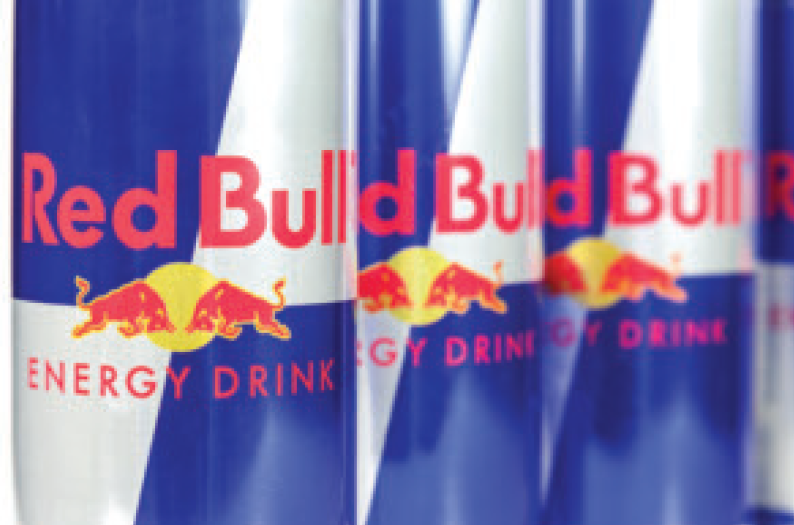 4-23
Copyright © 2016 Pearson Education, Inc.
[Speaker Notes: Once researchers have defined the research problem and objectives, they must determine the exact information needed, develop a plan for gathering it efficiently, and present the plan to management. The research plan outlines sources of existing data and spells out the specific research approaches, contact methods, sampling plans, and instruments that researchers will use to gather new data.

Research objectives must be translated into specific information needs. A decision by Red Bull to add a line of enhanced waters to its already successful mix of energy drinks would call for marketing research that provides lots of specific information.]
Marketing Research
Developing the Research Plan
Management problem
Research objectives
Information needed
How the results will help management decisions
Budget
4-24
Copyright © 2016 Pearson Education, Inc.
[Speaker Notes: The research plan should be presented in a written proposal. 

A written proposal is especially important when the research project is large and complex or when an outside firm carries it out. 

The proposal should cover the management problems addressed, the research objectives, the information to be obtained, and how the results will help management’s decision making. The proposal also should include estimated research costs.]
Marketing Research
Developing the Research Plan
Secondary data is information that already exists somewhere, having been collected for another purpose.

Primary data is information collected for the specific purpose at hand.
4-25
Copyright © 2016 Pearson Education, Inc.
[Speaker Notes: To meet the manager’s information needs, the research plan can call for gathering secondary data, primary data, or both. 

Secondary data consist of information that already exists somewhere, having been collected for another purpose. Primary data consist of information collected for the specific purpose at hand.

Researchers usually start by gathering secondary data. The company’s internal database provides a good starting point. However, the company can also tap into a wide assortment of external information sources.]
Marketing Research
Gathering Secondary Data
Advantages
Lower cost

Obtained quickly

Cannot collect otherwise

Disadvantages
- data may not be
Relevant

Accurate

Current

Impartial
Copyright © 2016 Pearson Education, Inc.
4-26
[Speaker Notes: It would be too expensive for Red Bull’s marketers to conduct a continuing retail store audit to find out about the market shares, prices, and displays of competitors’ brands.  Rather than conduct a retail store audit, marketers can buy secondary data.

The InfoScan service from SymphonyIRI Group, which provides valuable  information based on scanner and other data from 34,000 retail stores in markets around the nation.

Secondary data can also present problems as shown in the disadvantages in the slide. In addition, researchers rarely obtain all the data they need from secondary sources. 

For example, Red Bull will not find existing information regarding consumer reactions about a new enhanced-water line that it has not yet placed on the market.]
Marketing Research
Primary Data Collection
Research Approaches
Contact Methods
Sampling Plan
Research Instruments
Copyright © 2016 Pearson Education, Inc.
4-27
[Speaker Notes: Secondary data provides a good starting point for research and often help to define research problems and objectives. In most cases, however, the company must also collect primary data. Designing a plan for primary data collection calls for a number of decisions on research approaches, contact methods, the sampling plan, and research instruments.]
Marketing Research
Primary Data Collection
Copyright © 2016 Pearson Education, Inc.
4-28
[Speaker Notes: Table 4.1 shows that designing a plan for primary data collection calls for a number of decisions on research approaches, contact methods, the sampling plan, and research instruments.

The next group of slides present these decisions in more detail.]
Marketing Research
Primary Data Collection
Research Approaches
Observational research involves gathering primary data by observing relevant people, actions, and situations.

Ethnographic research involves sending trained observers to watch and interact with consumers in their “natural environments.”
4-29
Copyright © 2016 Pearson Education, Inc.
[Speaker Notes: Researchers often observe consumer behavior to glean customer insights they can’t obtain by simply asking customers questions. With observational research, marketers not only observe what consumers do but also observe what consumers are saying. The observers might be trained anthropologists and psychologists or company researchers and managers. 

Beyond conducting ethnographic research in physical consumer environments, many companies now routinely conduct Netnography research—observing consumers in a natural context on the Internet and mobile space.

Observational and ethnographic research often yield the kinds of details that just don’t emerge from traditional research questionnaires or focus groups. Whereas traditional quantitative research approaches seek to test known hypotheses and obtain answers to well defined product or strategy questions, observational research can generate fresh customer and market insights that people are unwilling or unable to provide. It provides a window into customers’ unconscious actions and unexpressed needs and feelings.]
Marketing Research
Primary Data Collection
Research Approaches
Survey research involves gathering primary data by asking people questions about their knowledge, attitudes, preferences, and buying behavior.

Experimental research involves gathering primary data by selecting matched groups of subjects, giving them different treatments, controlling related factors, and checking for differences in group responses.
4-30
Copyright © 2016 Pearson Education, Inc.
[Speaker Notes: Survey research, the most widely used method for primary data collection, is the approach best suited for gathering descriptive information. A company that wants to know about people’s knowledge, attitudes, preferences, or buying behaviors can often find out by asking them directly. The major advantage of survey research is its flexibility; it can be used to obtain many different kinds of information in many different situations. 

However, survey research also presents some problems. Sometimes people are unable to answer survey questions or unwilling to respond to unknown interviewers or about things they consider private. Respondents may answer survey questions even when they do not know the answer just to appear smarter or more informed. Or they may try to help the interviewer by giving pleasing answers. Finally, busy people may not take the time, or they might resent the intrusion into their privacy.

Experimental research is best suited for gathering causal information.]
Marketing Research
Primary Data Collection
Table 4.2 | Strengths and Weakness of Contact Methods
Copyright © 2016 Pearson Education, Inc.
4-31
[Speaker Notes: Information can be collected by mail, telephone, personal interview, or online. Table 4.2 above shows the strengths and weaknesses of each contact method.]
Marketing Research
Primary Data Collection
Focus Group – Personal Contact Method
Six to 10 people
Trained moderator
Challenges
Expensive
Difficult to generalize from small group
Consumers not always open and honest
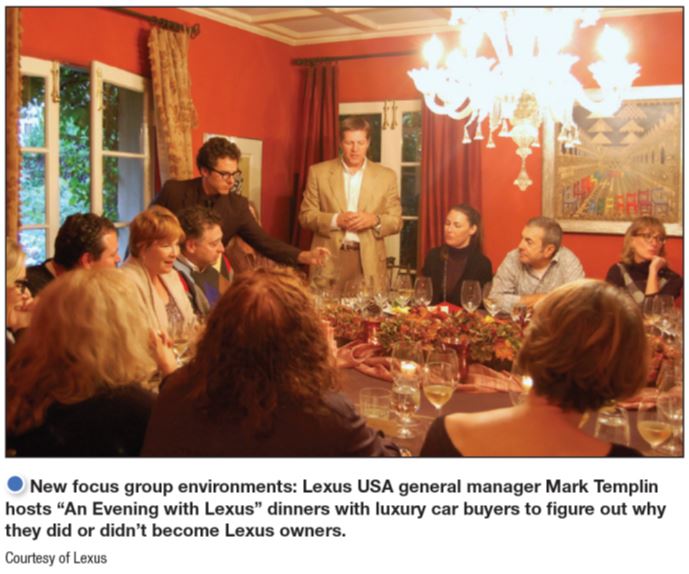 Copyright © 2016 Pearson Education, Inc.
4-32
[Speaker Notes: Discussion Question
Ask students if they have been participants in or worked as researchers on a professional focus group.  Ask them about the product, the other participants, and the results the researcher obtained. Ask them to put themselves in the role of the moderator and ask them what problems they might have when running the focus group. 
A partial list might include:
Over-participants
Quiet participants
Keeping the group on track
Meeting the needs of the client

Group interviewing consists of inviting six to ten people to meet with a trained moderator to talk about a product, service, or organization. Participants normally are paid a small sum for attending. A moderator encourages free and easy discussion, hoping that group interactions will bring out actual feelings and thoughts. At the same time, the moderator “focuses” the discussion—hence the name focus group interviewing.]
Marketing Research
Primary Data Collection
Online Contact Methods
Advantages
Low cost
Speed
Higher response rates
Good for hard to reach groups
Copyright © 2016 Pearson Education, Inc.
4-33
[Speaker Notes: Online research usually costs much less than research conducted through mail, phone, or personal interviews. Using the Internet eliminates most of the postage, phone, interviewer, and data-handling costs associated with the other approaches. Moreover, sample size has little impact on costs. Once the questionnaire is set up, there’s little difference in cost between 10 respondents and 10,000 respondents on the Internet. 

Its low cost puts online research well within the reach of almost any business, large or small. In fact, with the Internet, what was once the domain of research experts is now available to almost any would-be researcher. Even smaller, less sophisticated researchers can use online survey services such as Snap Surveys (www.snapsurveys.com) and SurveyMonkey (www.surveymonkey.com) to create, publish, and distribute their own custom surveys in minutes.

Internet-based surveys also tend to be more interactive and engaging, easier to complete, and less intrusive than traditional phone or mail surveys. As a result, they usually garner higher response rates.]
Marketing Research
Primary Data Collection
Sampling Plan
A sample is a segment of the population selected for marketing research to represent the population as a whole.
Who is to be studied?
How many people should be studied?
How should the people be chosen?
Copyright © 2016 Pearson Education, Inc.
4-34
[Speaker Notes: Marketing researchers usually draw conclusions about large groups of consumers by studying a small sample of the total consumer population.]
Marketing Research
Primary Data Collection
Sampling Plan – Types of Samples
Copyright © 2016 Pearson Education, Inc.
4-35
[Speaker Notes: Finally, how should the people in the sample be chosen (what sampling procedure)? Table 4.3 describes different kinds of samples. These varied ways of drawing samples have different costs and time limitations as well as different accuracy and statistical properties. Which method is best depends on the needs of the research project.]
Marketing Research
Primary Data Collection
Research Instruments—Questionnaires
Most common
In person, by phone, or online
Flexible
Researchers must be careful with wording and ordering of questions
Closed-ended
Open-ended
Useful in exploratory research
4-36
Copyright © 2016 Pearson Education, Inc.
[Speaker Notes: Discussion Question
Ask students the disadvantages of open-ended questions. 

Students might realize from their own experience that they get tired filling out many open ended questions and that they often lead to hard-to-code information.

Questionnaires are very flexible—there are many ways to ask questions. Closed-end questions include all the possible answers, and subjects make choices among them. Examples include multiple-choice questions and scale questions. Open-end questions allow respondents to answer in their own words.

Open-end questions are especially useful in exploratory research, when the researcher is trying to find out what people think but is not measuring how many people think in a certain way. 

Closed-end questions, on the other hand, provide answers that are easier to interpret and tabulate.]
Marketing Research
Primary Data Collection
Mechanical Research Instruments
Mechanical devices
People meters

Checkout scanners

Neuro-
marketing
4-37
Copyright © 2016 Pearson Education, Inc.
[Speaker Notes: Although questionnaires are the most common research instrument, researchers also use mechanical instruments to monitor consumer behavior. Nielsen Media Research attaches people meters to television sets, cable boxes, and satellite systems in selected homes to record who watches which programs. Retailers likewise use checkout scanners to record shoppers’ purchases. Other mechanical devices measure subjects’ physical responses to marketing offerings.

Time Warner’s Medialab uses biometric measures to analyze every game that subjects play, every reality show they watch, or every commercial they skip. Biometric belts and recording devices transmit detailed data like heart rate, skin temperature, and facial movements that researchers use to decipher viewer engagement. 

Still other researchers are applying neuromarketing, measuring brain activity to learn how consumers feel and respond.]
Marketing Research
Implementing the Research Plan
Collecting the information
Processing the information
Analyzing the information
Interpreting and Reporting Findings
Interpret findings
Draw conclusions
Report to management
4-38
Copyright © 2016 Pearson Education, Inc.
[Speaker Notes: The researcher next puts the marketing research plan into action. Researchers should watch closely to make sure that the plan is implemented correctly. They must guard against problems of interacting with respondents, with the quality of participants’ responses, and with interviewers who make mistakes or take shortcuts. Researchers must also process and analyze the collected data to isolate important information and insight. They need to check data for accuracy and completeness and code it for analysis. The researchers then tabulate the results and compute statistical measures.

The researcher should not try to overwhelm managers with numbers and fancy statistical techniques. Rather, the researcher should present important findings and insights that are useful in the major decisions faced by management. However, interpretation should not be left only to researchers. Although they are often experts in research design and statistics, the marketing manager knows more about the problem and the decisions that must be made. Thus, managers and researchers must work together closely when interpreting research results, and both must share responsibility for the research process and resulting decisions.]
Managing Marketing Informationto Gain Customer Insights
Learning Objective 3
Outline the steps in the marketing research process.
     Marketing Research
	Defining the Problem and Research Objectives
	Developing the Research Plan for
	Gathering Secondary Data
	Primary Data Collection
	Implementing the Research Plan
	Interpreting and Reporting Findings
Copyright © 2016 Pearson Education, Inc.
4-39
[Speaker Notes: Discussion Questions
Explain how marketing intelligence differs from marketing research. 
What is ethnographic research and how is it conducted online?

Learning Objective 3 Summary

The first step in the marketing research process involves defining the problem and setting the research objectives, which may be exploratory, descriptive, or causal research.

 The second step consists of developing a research plan for collecting data from secondary and primary sources. 

The third step calls for implementing the marketing research plan by gathering, processing, and analyzing the information. 

The fourth step consists of interpreting and reporting the findings. Additional information analysis helps marketing managers apply the information and provides them with sophisticated statistical procedures and models from which to develop more rigorous findings.

Both internal and external secondary data sources often provide information more quickly and at a lower cost than primary data sources, and they can sometimes yield information that a company cannot collect by itself. However, needed information might not exist in secondary sources. Researchers must also evaluate secondary information to ensure that it is relevant, accurate, current, and impartial. Primary research must also be evaluated for these features. Each primary data collection method—observational, survey, and experimental—has its own advantages and disadvantages. Similarly, each of the various research contact methods—mail,
telephone, personal interview, and online—has its own advantages and drawbacks.]
Managing Marketing Informationto Gain Customer Insights
Learning Objective 4
Explain how companies analyze and use marketing information.	

	Analyzing and Using Marketing Information
Copyright © 2016 Pearson Education, Inc.
4-‹#›
[Speaker Notes: .]
Analyzing and Using Marketing Information
Customer Relationship Management (CRM)
CRM involves managing detailed information about individual customers and carefully   managing customer touch points to   maximize customer loyalty.
4-41
Copyright © 2016 Pearson Education, Inc.
[Speaker Notes: Information gathered in internal databases and through competitive marketing intelligence and marketing research usually requires additional analysis. Managers may need help applying the information to gain customer and market insights that will improve their marketing decisions. This help may include advanced statistical analysis to learn more about the relationships within a set of data. Information analysis might also involve the application of analytical models that will help marketers make better decisions.

Once the information has been processed and analyzed, it must be made available to the right decision makers at the right time. In the following sections, we look deeper into analyzing and using marketing information.]
Analyzing and Using Marketing Information
Customer Relationship Management
CRM Touch Points
Customer purchases
Sales force contacts
Service and support calls
Web and social media sites
Satisfaction surveys
Credit and payment interactions
Marketing research studies
4-42
Copyright © 2016 Pearson Education, Inc.
[Speaker Notes: The question of how best to analyze and use individual customer data presents special problems. Most companies are awash in information about their customers. In fact, smart companies capture information at every possible customer touch point.

Unfortunately, this information is usually scattered widely across the organization. It is buried deep in the separate databases and records of different company departments. To overcome such problems, many companies are now turning to customer relationship management (CRM) to manage detailed information about individual customers and carefully manage customer touch points to maximize customer loyalty.

CRM analysts develop data warehouses and use sophisticated data mining techniques to unearth the riches hidden in customer data. A data warehouse is a company-wide electronic database of finely detailed customer information that needs to be sifted through for gems. 

By using CRM to understand customers better, companies can provide higher levels of customer service and develop deeper customer relationships. They can use CRM to pinpoint high-value customers, target them more effectively, cross-sell the company’s products, and create offers tailored to specific customer requirements.]
Analyzing and Using Marketing Information
Distributing and Using Marketing Information
Information distribution involves making information available in a timely, user-friendly way.
Intranet
Extranet
4-43
Copyright © 2016 Pearson Education, Inc.
[Speaker Notes: Marketing information has no value until it is used to gain customer insights and make better marketing decisions. Thus, the marketing information system must make the information readily available to managers and others who need it. In some cases, this means providing managers with regular performance reports, intelligence updates, and reports on the results of research studies.
But marketing managers may also need non-routine report information for special situations and on-the-spot decisions. 

Many firms use company intranet and internal CRM systems to facilitate information distribution. These systems provide ready access to research and intelligence information, customer contact information, reports, shared work documents, and more.

In addition, companies are increasingly allowing key customers and value-network members to access account, product, and other data on demand through extranets. Suppliers, customers, resellers, and select other network members may access a company’s extranet to update their accounts, arrange purchases, and check orders against inventories to improve customer service.]
Managing Marketing Informationto Gain Customer Insights
Learning Objective 4
Explain how companies analyze and use marketing information.	


     Analyzing and Using Marketing Information
Copyright © 2016 Pearson Education, Inc.
4-‹#›
[Speaker Notes: Discussion Question
How are marketers using customer relationship management (CRM) to reveal customer insights from the vast amounts of data gathered?

Learning Objective 4 Summary

Information gathered in internal databases and through marketing intelligence and marketing research usually requires more analysis. To analyze individual customer data, many companies have now acquired or developed special software and analysis techniques—called customer relationship management (CRM)—that integrate, analyze, and apply the mountains of individual customer and marketplace data contained in their databases.

Marketing information has no value until it is used to make better marketing decisions. Thus, the MIS must make the information available to managers and others who make marketing decisions or deal with customers. In some cases, this means providing regular reports and updates; in other cases, it means making nonroutine information available for special situations and on-the-spot decisions. Many firms use company intranets and extranets to facilitate this process. Thanks to modern technology, today’s marketing managers can gain direct access to marketing information at any time and from virtually any location.]
Managing Marketing Informationto Gain Customer Insights
Learning Objective 5
Discuss the special issues some marketing researchers face, including public policy and ethics issues.	

	Other Marketing Information Considerations
Copyright © 2016 Pearson Education, Inc.
4-‹#›
[Speaker Notes: .]
Other Marketing Information Considerations
Marketing Research in Small Businesses and Nonprofit Organizations
International Market Research
Public Policy and Ethics
Customer privacy
Misuse of research findings
4-46
Copyright © 2016 Pearson Education, Inc.
[Speaker Notes: Discussion Questions
How do you feel about your privacy with online, phone, in-person, or mail surveys? Are some better than others? When might the questions feel like an invasion of privacy or fraud?

Students will mention problems with privacy (health) or fraud (financial questions). They might not mind online as much as telephone research.

Just like larger firms, small and nonprofit organizations need market information and the customer insights that it can provide. These organizations often think that marketing research can be done only by in large companies, however, many of the marketing research techniques discussed in this chapter also can be used by smaller organizations in a less formal manner and at little or no expense. 

International marketing research has grown tremendously over the past decade. International researchers deal with diverse markets in many different countries. These markets often vary greatly in their levels of economic development, cultures and customs, and buying patterns.

Two major public policy and ethics issues in marketing research are intrusions on consumer privacy and the misuse of research findings.

Many consumers feel positive about marketing research and believe that it serves a useful purpose. Others strongly resent or even mistrust marketing research. They don’t like being interrupted by researchers. They worry that marketers are building huge databases full of personal information about customers. 

Research studies can be powerful persuasion tools, however, many research studies appear to be little more than vehicles for pitching the sponsor’s products. Few advertisers openly rig their research designs or blatantly misrepresent the findings—most abuses tend to be more subtle “stretches..” 

Recognizing that surveys can be abused, several associations—including the American Marketing Association, the Marketing Research Association, and the Council of American Survey Research Organizations (CASRO)—have developed codes of research ethics and standards of conduct.]
Managing Marketing Informationto Gain Customer Insights
Learning Objective 5
Discuss the special issues some marketing researchers face, including public policy and ethics issues.	

	Other Marketing Information Considerations
Copyright © 2016 Pearson Education, Inc.
4-‹#›
[Speaker Notes: Discussion Question
What are the similarities and differences when conducting research in another country versus the domestic market?

Learning Objective 5 Summary

Some marketers face special marketing research situations, such as conducting research in small business, not-for-profit, or international situations. Marketing research can be conducted effectively by small businesses and nonprofit organizations with limited budgets. International marketing researchers follow the same steps as domestic researchers but often face more and different problems. All organizations need to act responsibly concerning major public policy and ethical issues surrounding marketing research, including issues of intrusions on consumer privacy and misuse of research findings.]
Principles of Marketing
PowerPoint Copyright Page
Copyright © 2016 Pearson Education, Inc.
4-48